ГБОУ Гимназия №1505
Династия Романовых. Игра по истории.
Руководитель: Мазёлкин Илья, 8 «Б»
Консультант: П.А.Мазаев
Москва, 2015
Актуальность
Продукт моего проекта, историческая игра, особенно актуальна для учеников средней и младшей школы. Игра может также понравиться и их родителям, если они хотят больше узнать о династии Романовых. Шесть видов карточек помогут каждому изучить историю России этого периода и систематизировать свои знания, найдя то, что заинтересует именно его.
Проблема
Длительный период правления династии Романовых насыщен событиями, за эти годы сменилось более десяти правителей. Запомнить и систематизировать такой объём информации простому школьнику представляется затруднительным, кроме того, школьные учебники обычно написаны скучно. Я считаю, что мой продукт поможет изучить историю России в игровой форме. Это будет интересно, захватывающе и в то же время познавательно.
Цель
Создать игру по истории, которая позволит запомнить всех правителей из династии Романовых с помощью некоторых событий, произошедших во время их правления. Важных событий, относящихся к каждой категории, почти в каждом правлении было больше одного, и я не ставил цель выбрать наиболее значимые из них, а ориентировался на хронологическую таблицу из учебника «Основы курса истории России» под редакцией А. С. Орлова, А. Ю. Полунова и Ю. Я. Терещенко. Таким образом, игру можно дорабатывать, добавляя новые карточки с событиями и наоборот, убирая карточки с неизученным еще материалом, упрощать игру, адаптируя ее для младших классов.
Продукт
Игра по истории с комплектом карточек 6 видов:
Восшествие на престол;
Родственная связь;
Военные действия;
Внутренняя политика;
Культура;
«Кот в мешке» (интересные факты о царях и императорах).
Задачи
1) Изучить историю династии Романовых
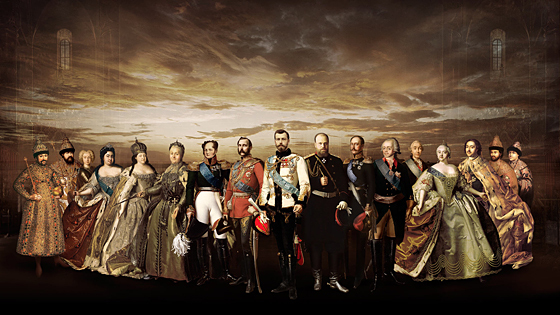 Задачи
2) Опираясь на хронологическую таблицу из учебника «Основы курса истории России» под редакцией А. С. Орлова, А. Ю. Полунова и Ю. Я. Терещенко, выбрать из истории правления каждого царя по одному событию по темам карточек
Задачи
3) Создать правила игры
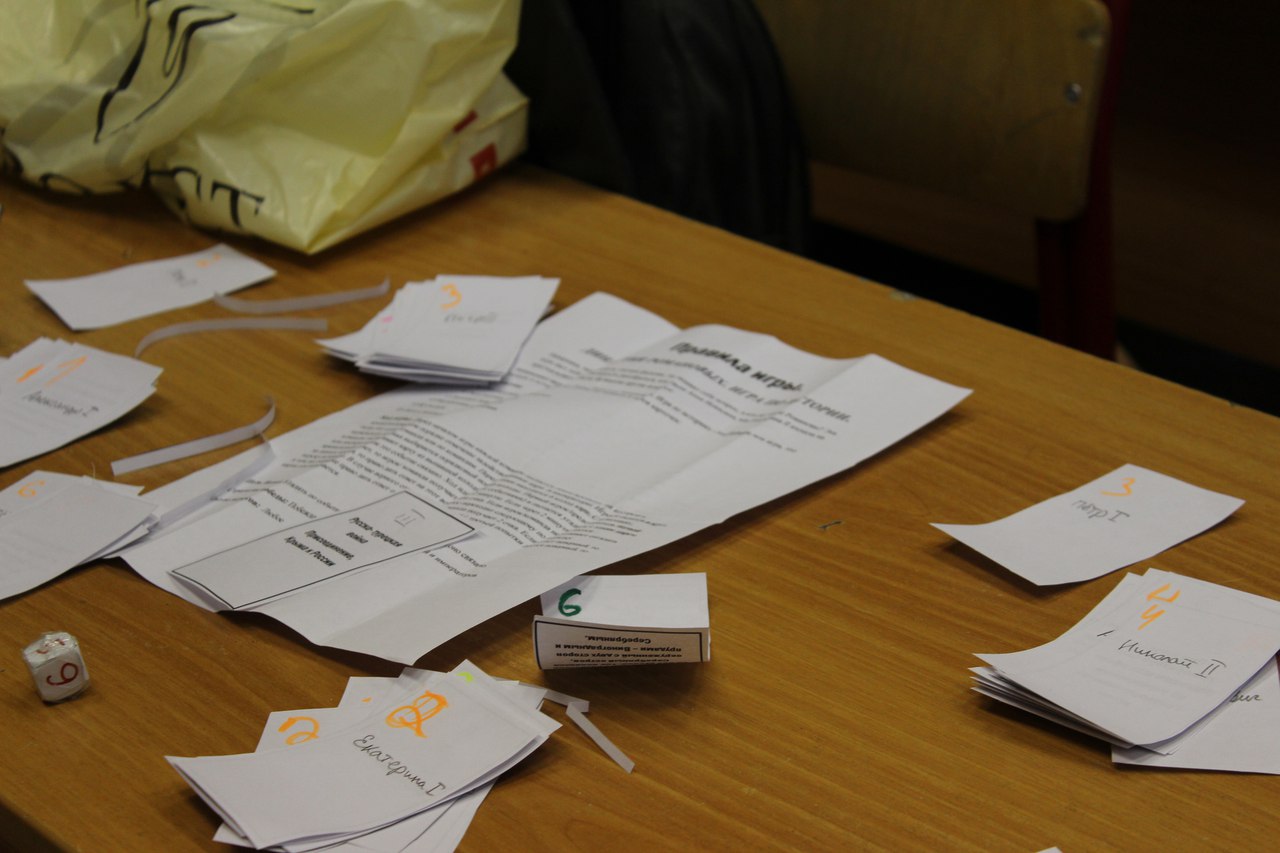 Задачи
4) Создать рекламу
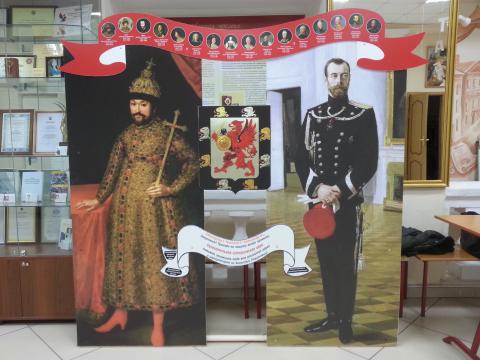 Восшествие на престол
Задачи
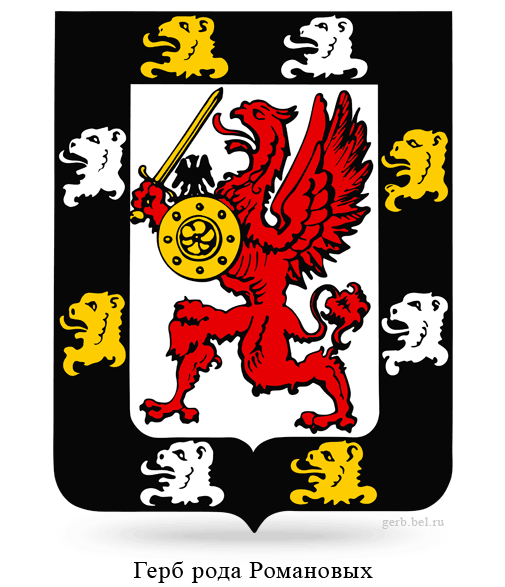 5) Создать карточки для игры
Являясь законным престолонаследником предыдущего императора, был возведен на престол в результате дворцового переворота.
Династия Романовых. Игра по истории.
Задачи
6) Провести игру
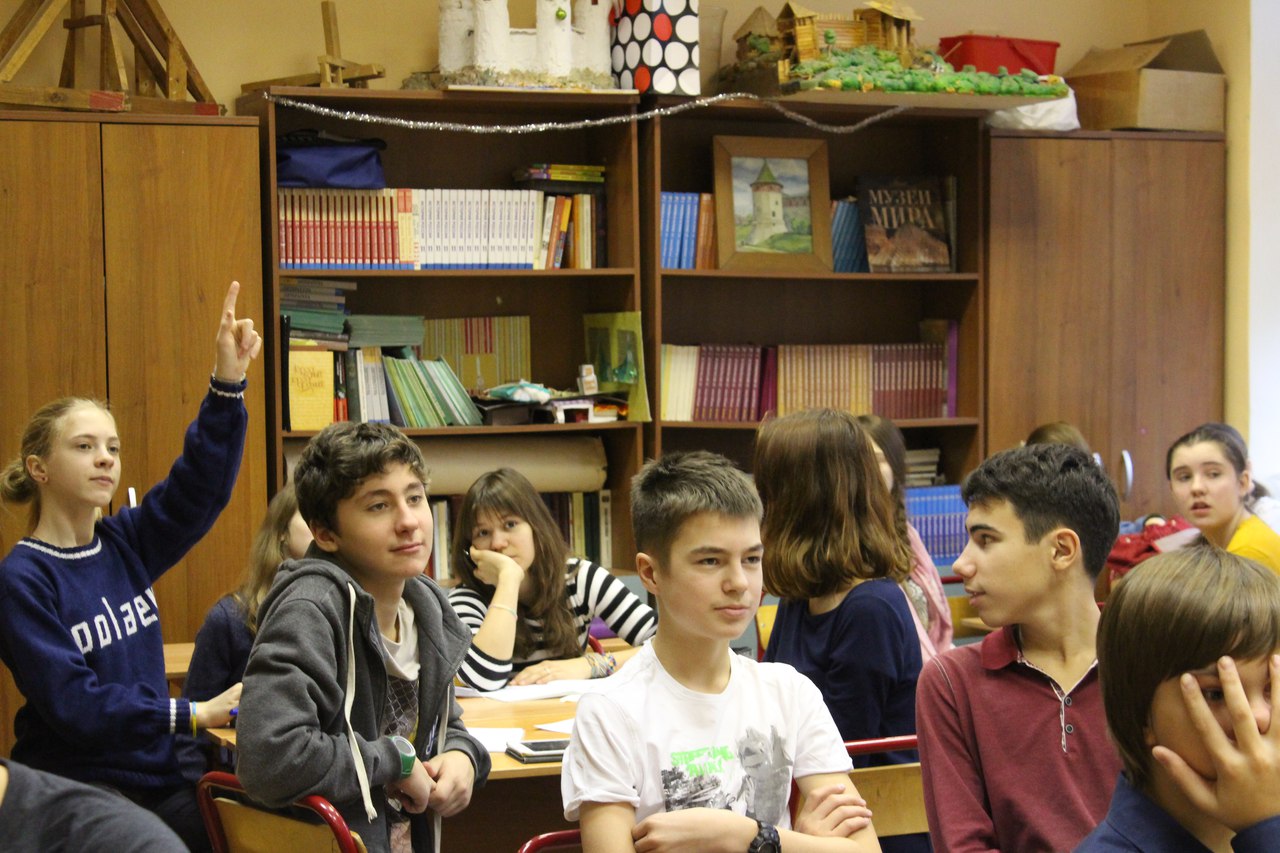 Задачи
7) Подготовить презентацию для защиты проекта
Игра по истории
Я провел игру в своём классе (8 «Б»). Всем очень понравилось
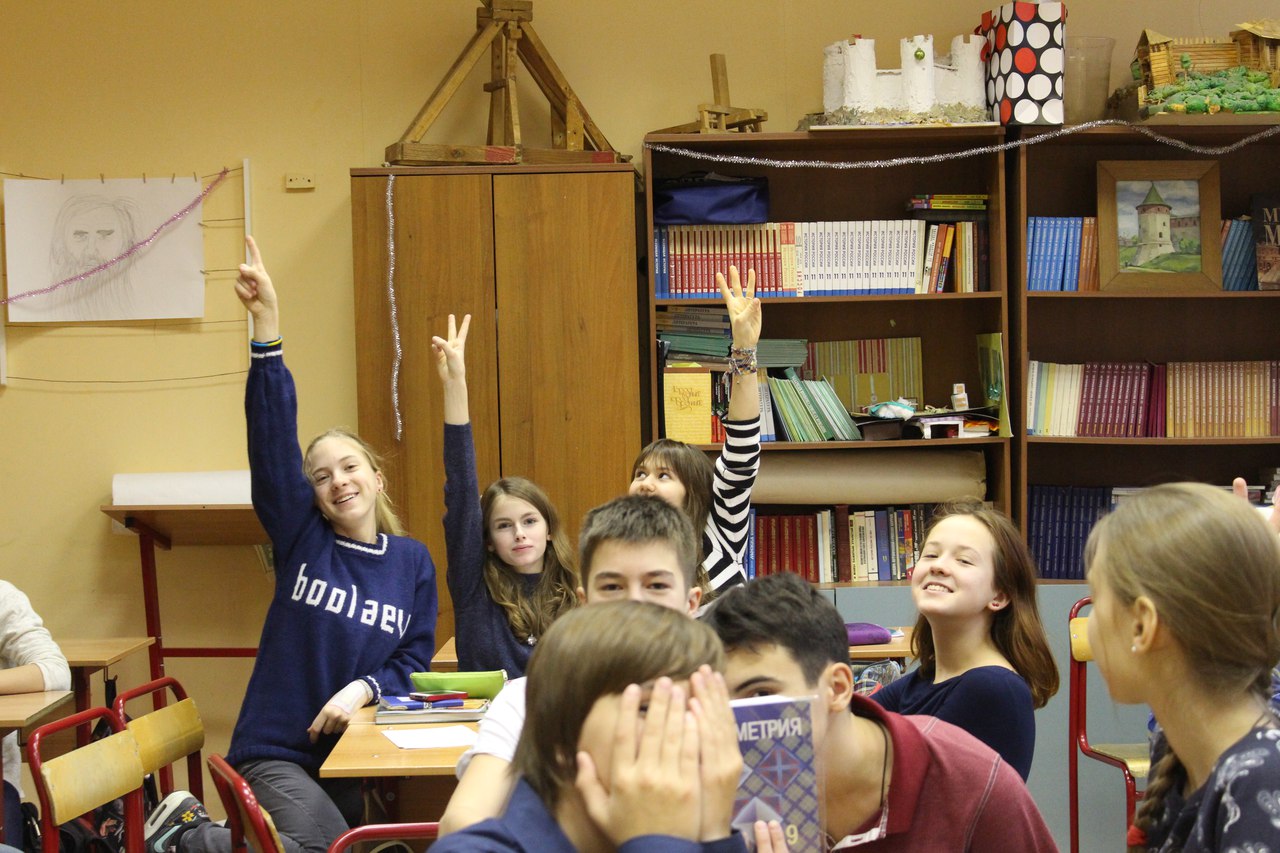 Опрос
Я провёл опрос после игры:
1) Узнали ли Вы что-нибудь новое о династии Романовых в ходе игры? 
2) Помогла ли она Вам разобраться в последовательности правлений царей и императоров из династии Романовых? 
3) Запомнили ли Вы какие-нибудь события, произошедшие во время правления царей и императоров из династии Романовых? 
4) Показалась ли Вам игровая форма удобной для усвоение нового материала? 
5) Хотели бы Вы и будущем использовать эту игру для изучения истории династии Романовых?
Результаты вопроса
Выводы
При подготовке к игре выяснилось, что практически невозможно определить самый важный факт из категорий: военные действия, внутренняя политика и культура. Поэтому игру со временем можно дополнять вопросами из этих категорий. Можно также использовать эту игру для более младших классов, убирая целиком вопросы всех категорий, относящихся к тем царям, которых они ещё не изучали. 
По результатам ответов на 1 вопрос мы можем увидеть, что моя игра помогла почти всем узнать кое-что новое о Романовых: 98%-да, 2%-нет.
По результатам ответов на 2 вопрос можно увидеть, что всем участникам моя игра помогла разобраться в последовательности правления царей и императоров из династии Романовых: 
100%-да
По результатам ответов на 3 вопрос можно увидеть, что моя игра помогла запомнить большинству класса события, связанные с тем или иным царём или императором из династии Романовых: 96%-да, 4%-нет
По результатам ответов на 4 вопрос мы можем увидеть, что игровая форма большей части класса показалась удобной: 80%-да, 20%-нет
По результатам ответов на 5 вопрос можно увидеть, что большинство в дальнейшем использовало бы эту игру для изучения истории династии Романовых:  67%-да, 33%-нет.
Спасибо за внимание!